Bell Ringer
Use the following vocabulary words in a sentence.
Extricate
Imperative
Guile
Generation
Encompass
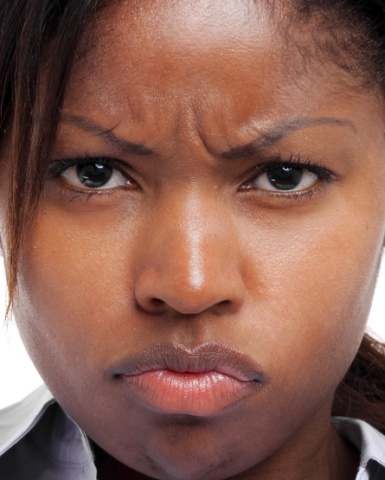 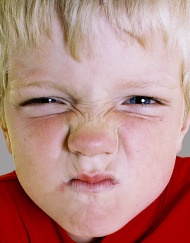 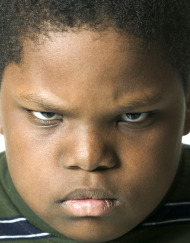 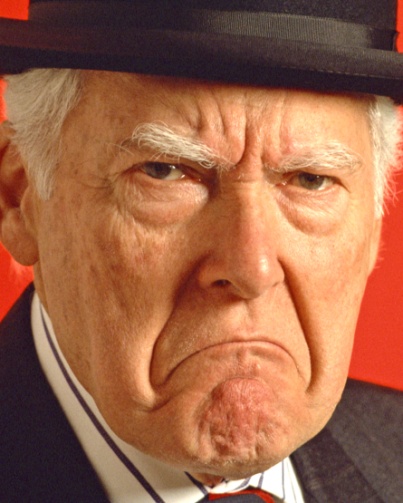 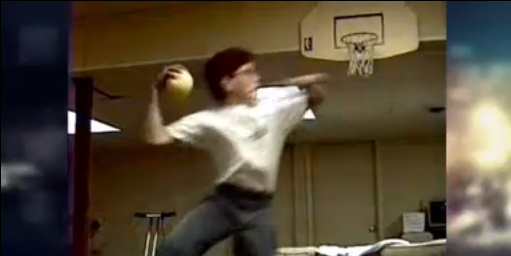 Wordly Wise Lesson 3  Test Review
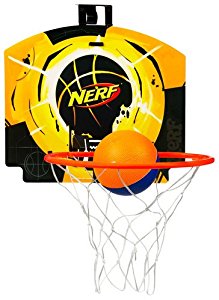 Grudgeball
Grudgeball Rules
Each group will begin the game with 10 x’s 

A player from each team will come up and will be asked a question. Buzz in to answer. 

The team that gets the answer correct gets to remove 2 x’s from another team. You can take them both from the same team or split them up. 

Before you take away x’s, you will get to increase the number by shooting the Nerf ball into the net. Earn a bonus x from the 1 point line, 2 from the 2 point line, and 3 from downtown. 

You can NOT remove x’s from your own team. 

If your group is eliminated, you may win your way back in the game by getting an answer correct and shooting a basket. You can earn 2-5 x’s back by answering a question correct and shooting a basket. 

The winning team is the one with the most x’s still left at the end of the game!!!!
Grudgeball Teams
Demolition
Garcia, Bocatcat, Cronin, Sem, Pierre, Crawford, Torres, Mensik 

The Rockers
Espinoza, Deubelbeiss, Rudman, Adcock, Williams, LiCausi, Matusak, Gomez  

The Natural Disasters
Dumbauld, Spencer, Kowalski, Denson, Salgado, Pianowski, Demenis   

High Voltage
Kost, Siniscalchi, Burek, Martinez-Lira, Fakhreddine, Paradela, Squires
Grudgeball Teams
Demolition
Matlock, Reid, Griffins, Ruiz, Gray, Ramirez, Casillas, Vineyard 
The Rockers
Barlow, McLelland, Lopez, Henderson, Velez, Patterson, Woosley
The Natural Disasters
Magallanes, Jauregui, Trujillo, Parker, Benavides, Conner, Hunter 
High Voltage
Glover, Morgan, Bahena, Loeza, Palos, Herrera